Entrenamiento en pruebas objetivas
Modelos de Comunicación Organizacional I
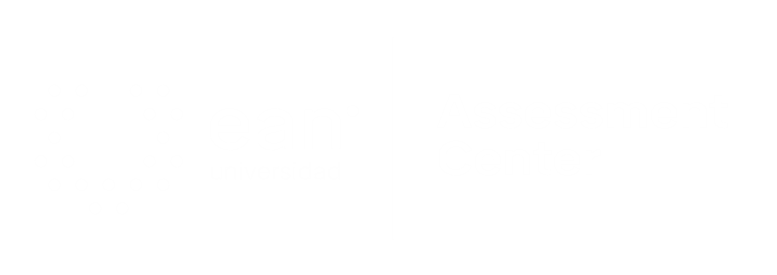 Apreciados docente y estudiantes
El siguiente entrenamiento está diseñado para que puedan familiarizarse con la estructura y funcionamiento de las pruebas objetivas. Con este documento ustedes tendrán la posibilidad de conocer en detalle los principales componentes de los ítems que conforman la prueba objetiva.

Este entrenamiento ha sido construido con información equivalente a la que se encuentra en las pruebas reales, por lo que se espera que los estudiantes obtengan herramientas esenciales para su apropiado desempeño en las pruebas.

¡Bienvenidos!
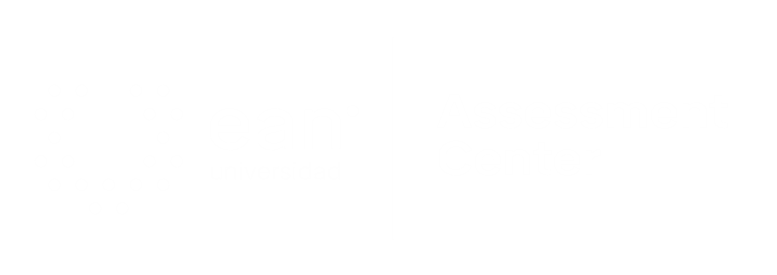 Comencemos…
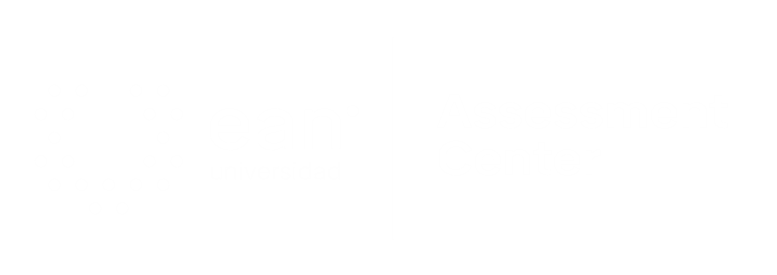 1. Caso o situación problémica
Posterior a la Primer Guerra Mundial, los estudios sobre comunicación ahondaron en el establecimiento de modelos de comunicación. Uno de los resultantes fue el siguiente gráfico:
MEDIO
 
ESTÍMULO
AUDIENCIA
 
RESPUESTA
COMUNICACIÓN
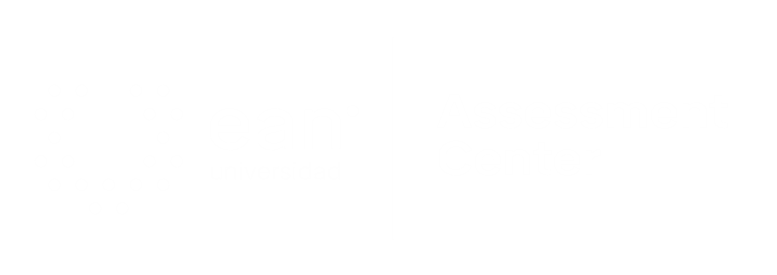 Enunciado
Frente al gráfico anteriormente presentado, se puede inferir que es modelo de comunicación:
Opciones de respuesta
a. Lineal EOR.
b. De códigos y subcódigos.
c. Descriptivo.
d. De estímulo – respuesta.
d
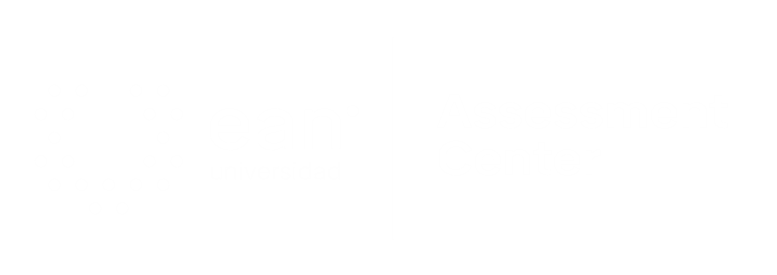 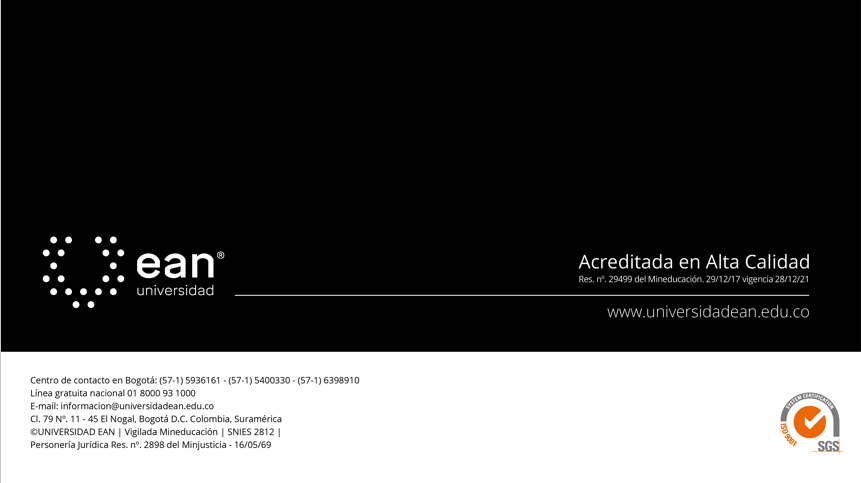